المصطلحات الفقهية:  الفرض والواجب الفرض العيني الفرض الكفائي الركن الشرط المندوب والمباح الحرام المكروه
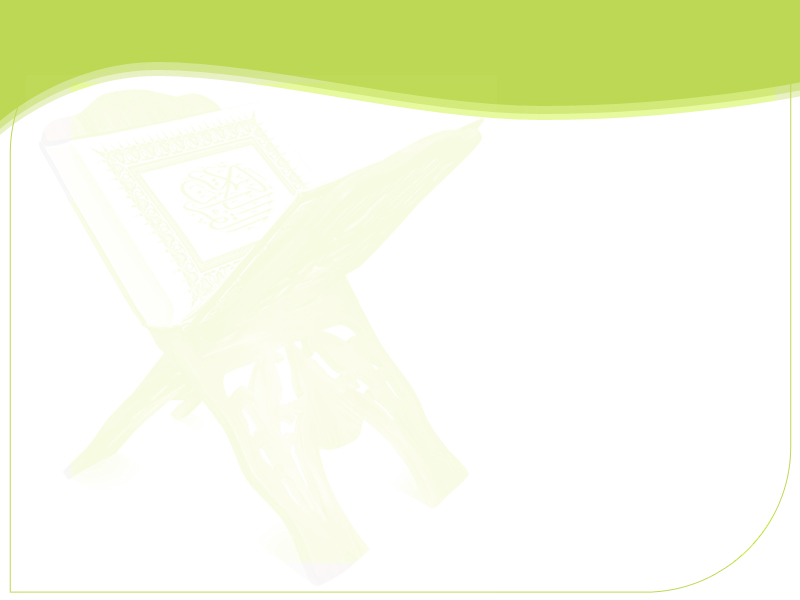 المصطلحات الفقهيه
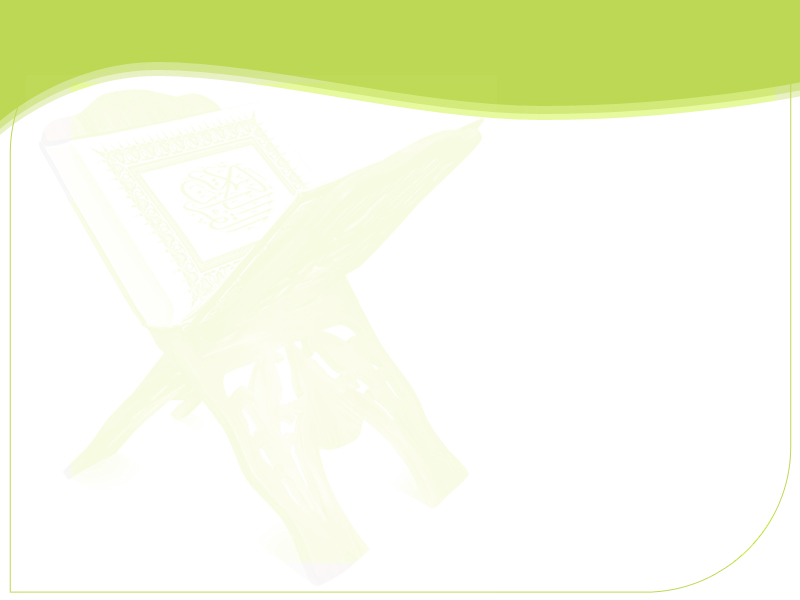 التعريف ببعض المصطلحات الشرعية
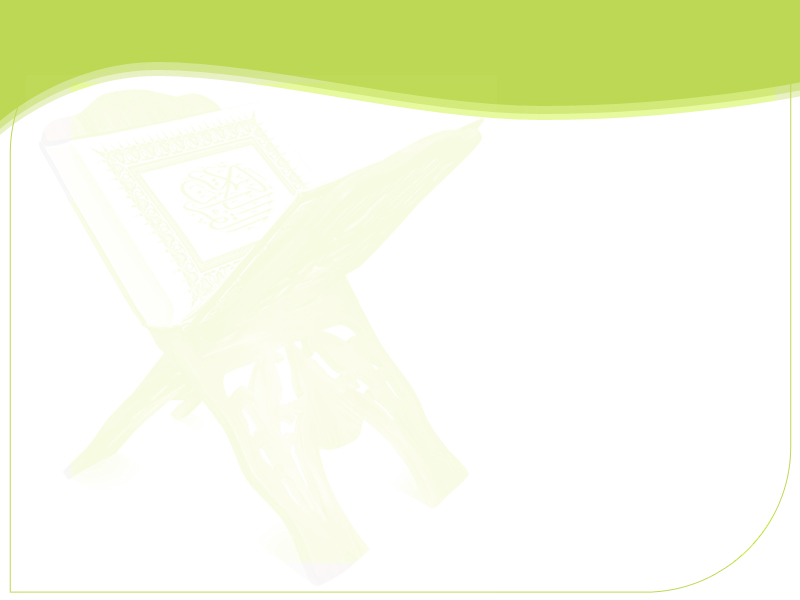 أقسام الحكم التكليفي ومتعلقاته
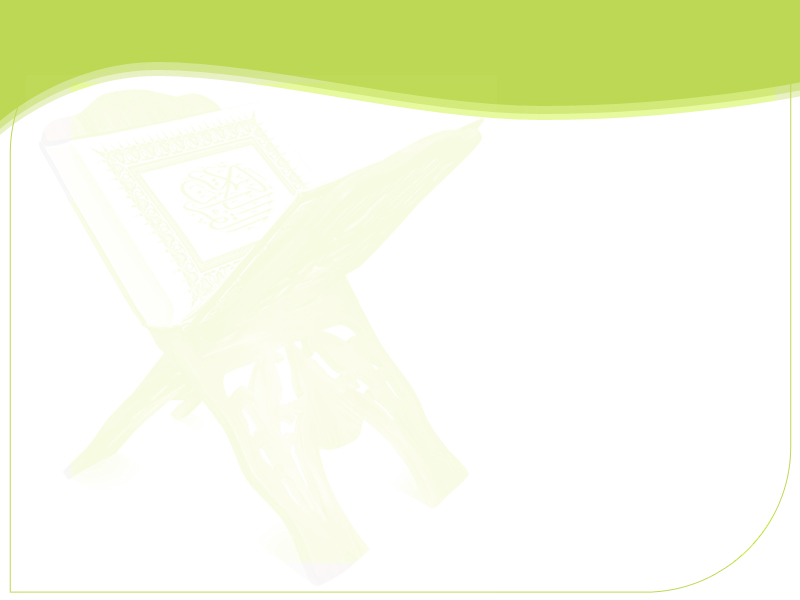 أقسام الحكم التكليفي عند الحنفية ومتعلقاته
الإفتراض
الفرض
الإيجاب
الواجب
الندب
المندوب
المحرم
التحريم
المكروه تحريما
الكراهة التحريمية
الكراهة التنزيهية
المكروه تنزيها
الإباحة
المباح
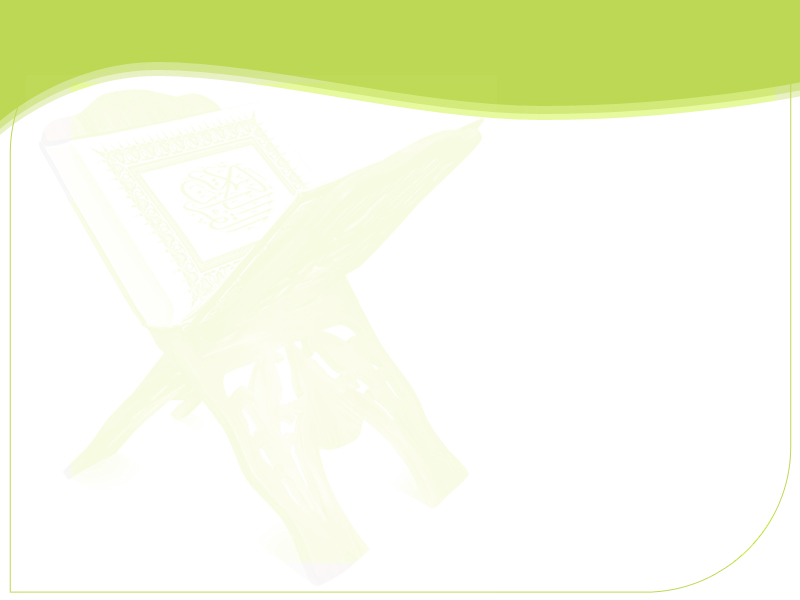 أقسام الحكم التكليفي عند الحنفية ومتعلقاته
الافتراض
الفرض
الافتراض
خطاب الشارع الطالب للفعل طلبا جازما بدليل قطعي
الفرض
ما ثبت بدليل قطعي واستحق الذم على تركه مطلقاً من غير عذر
مثال
وَأَقِيمُوا الصَّلاةَ وَآتُوا الزَّكَاة
الفرض نوعان
الفرض الكفائي
   الحكم  الوضعي ما كان مطالباً بفعله مجموع المسلمين، لا كل واحد منهم، بمعنى: أنه إذا قام به بعضهم كفى، وسقط الإثم عن الآخرين، وإذا لم يقم به أحد أثموا وعصَوا جميعاً. ومثل ذلك: تجهيز الميت والصلاة عليه،
الفرض العيني
 هو ما يطلب من كل فرد من أفراد المكلفين طلباً جازماً، مثل الصلاة والصيام،
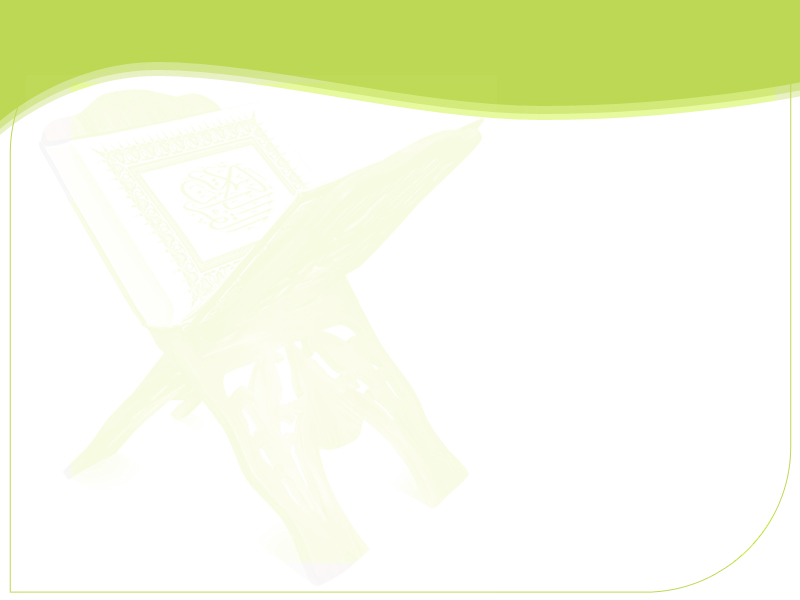 أقسام الحكم التكليفي عند الحنفية ومتعلقاته
الإيجاب
الواجب
الإيجاب
هو خطاب الشارع الطالب للفعل طلباً جازماً بدليل ظني
الواجب
ما ثبت بدليل ظني، واستحق الذم على تركه مطلقاً بغير عذر
مثال
(لا صلاة لمن لم يقرأ بفاتحة الكتاب)
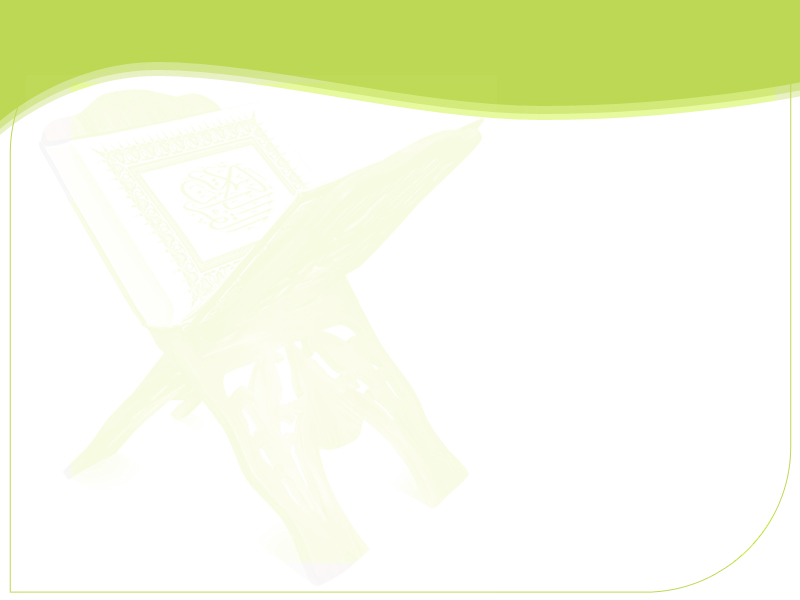 أقسام الحكم التكليفي عند الجمهور ومتعلقاته
الإيجاب
الواجب
الإيجاب
خطاب الشرع الطالب للفعل طلبا جازما
الواجب
هو ما طلب الشرع فعله طلباً جازماً
مثال
وَأَقِيمُوا الصَّلاةَ وَآتُوا الزَّكَاة
الواجــب
تعريفه: ما طلب الشارع من المكلف فعله على وجه الحتم والإلزام.
 والواجب مثل الفرض تماماً في مذهب الشافعي رحمه الله تعالى، لا فرق بينهما أبداً إلا في باب الحج. 
فالواجب في باب الحج: هو ما لا يتوقف عليه صحة الحج، وبعبارة أخرى: لا يلزم من فوته فوت الحج وبطلانه، وذلك مثل رمي الجمار، والإحرام من الميقات، 
وأما الفرض في الحج فهو ما يتوقف عليه صحة الحج، وبعبارة أخرى: يلزم من فوته فوت الحج وبطلانه.
الركن والشرط
- الركن: 
وهو ما وجب علينا فعله وكان جزءاً من حقيقة الفعل، وذلك مثل قراءة الفاتحة في الصلاة، والركوع، والسجود فيها، فهذه الأمور تسمى أركاناً. 
- الشرط: 
وهي ما وجب فعله، ولكنه ليس جزءاً من حقيقة الفعل، بل هو من مقدماته، وذلك مثل الوضوء،
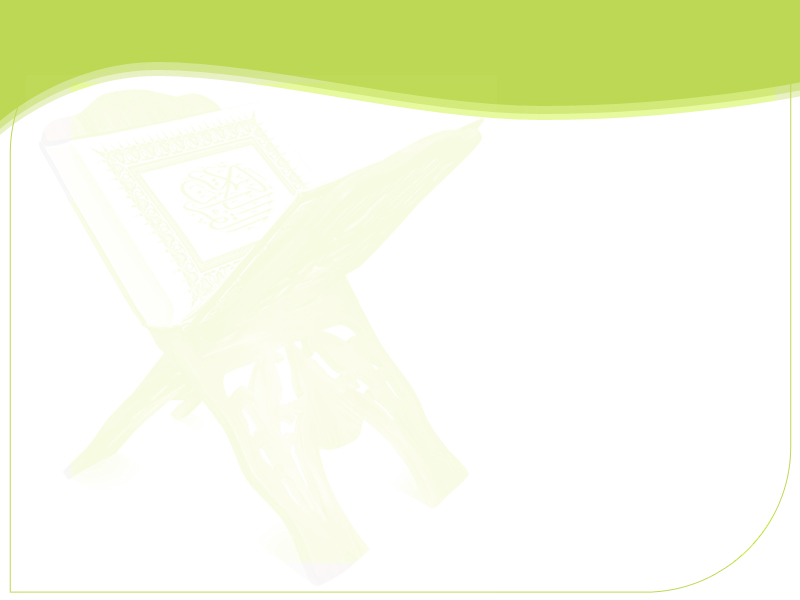 أقسام الحكم الوضعي ومتعلقاته
الشرطية
الشرط
الشرطية
هي اعتبار الشيء شرطاً.
الوصف الظاهر المنضبط، الذي  يلزم من عدمه عدم الحكم، ولا يلزم من وجوده وجود الحكم ولا عدمه
الشرط
الوضوء شرط لصحة الصلاة (يَا أَيُّهَا الَّذِينَ آمَنُوا إِذَا قُمْتُمْ إِلَى الصَّلاةِ فَاغْسِلُوا) فلا تصح الصلاة الشرعية إلا إذا وجد الوضوء أو بدله عند العذر. ويلزم من عدم الطهارة عدم الصلاة. 
ولا يلزم من وجود الوضوء وجود الصلاة، لأن المتوضئ قد يصلي وقد لا يصلي.
مثال
[Speaker Notes: ملاحظة: تتوقف صحة الحكم على وجود الشرط]
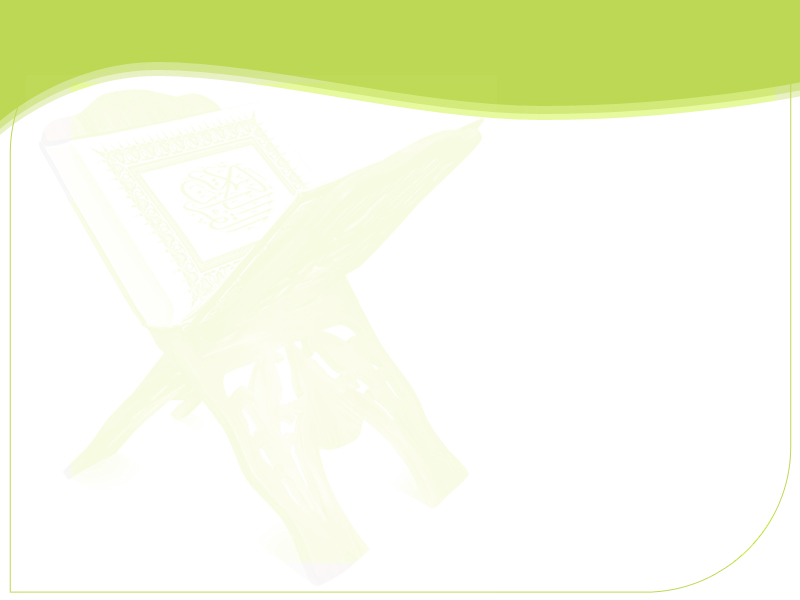 أقسام الحكم التكليفي عند الجمهور ومتعلقاته
الإيجاب
الواجب
الندب
المندوب
التحريم
الحرام أو المحرم
الكراهة
المكروه
الإباحة
المباح
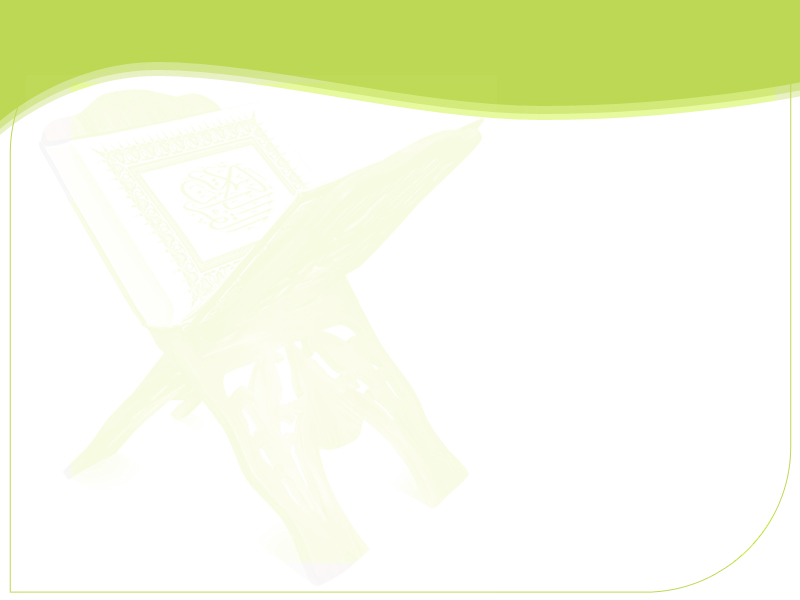 أقسام الحكم التكليفي عند الجمهور ومتعلقاته
الندب
المندوب
الندب
خطاب الشرع الطالب للفعل طلبا غير جازم
المندوب
هو ما طلب الشارع فعله طلباً غير جازم
مثال
يَا أَيُّهَا الَّذِينَ آمَنُوا إِذَا تَدَايَنْتُمْ بِدَيْنٍ إِلَى أَجَلٍ مُسَمّىً فَاكْتُبُوهُ
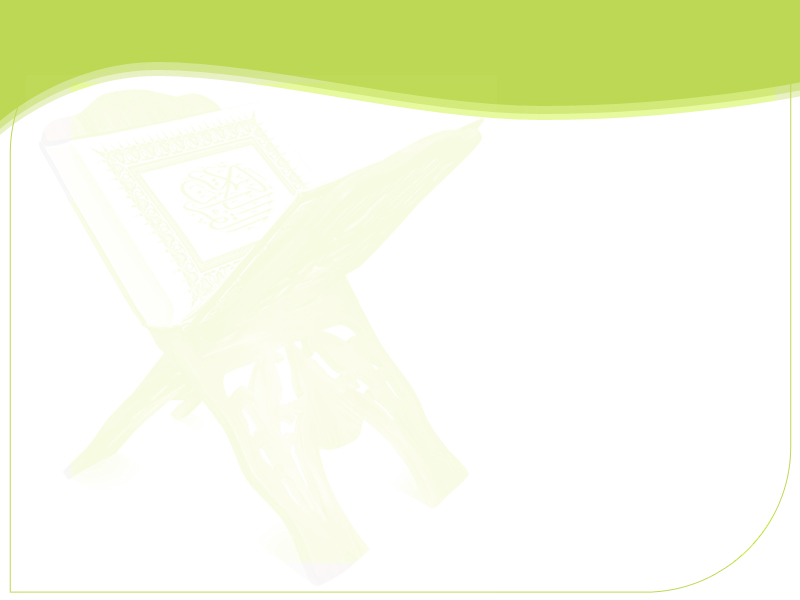 أقسام الحكم التكليفي عند الحنفية ومتعلقاته
الندب
المندوب
الندب
والمندوب هو ما طلب الشرع فعله لكن طلباً عير جازم، حيث يترتب الثواب على فعله، ولا يترتب العقاب على تركه.
المندوب
المطلوب فعله شرعاً من غير ذم على تركه مطلقا
مثال
مثال ذلك:       صلاة الضحى
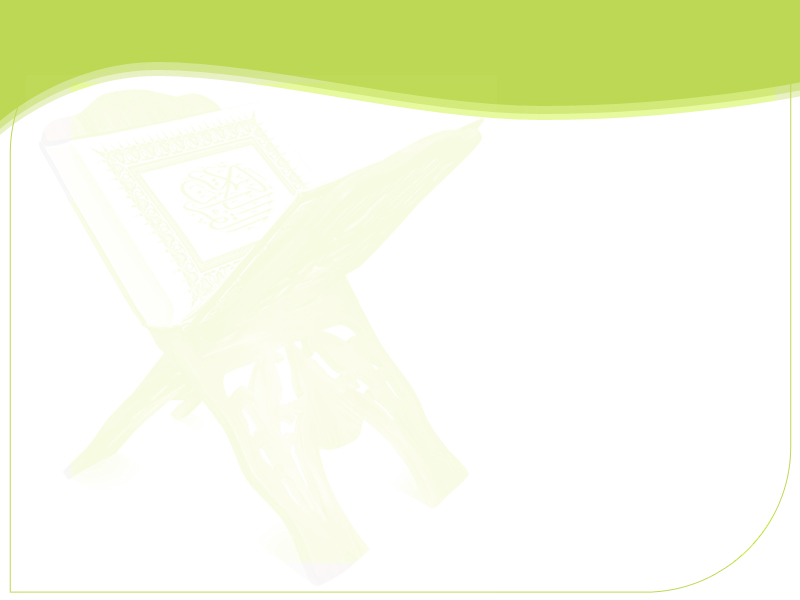 أقسام الحكم التكليفي عند الجمهور ومتعلقاته
الإباحة
المباح
الإباحة
هي خطاب الشرع المتعلق بأفعال المكلفين على وجه التخيير بين الفعل والترك.
المباح
ما خير الشارع فيه بين الفعل والترك من غير اقتضاء ولا زجر
مثال
فَانْكِحُوا مَا طَابَ لَكُمْ،    كُلُوا مِمَّا فِي الأَرْضِ حَلالاً طَيِّبا
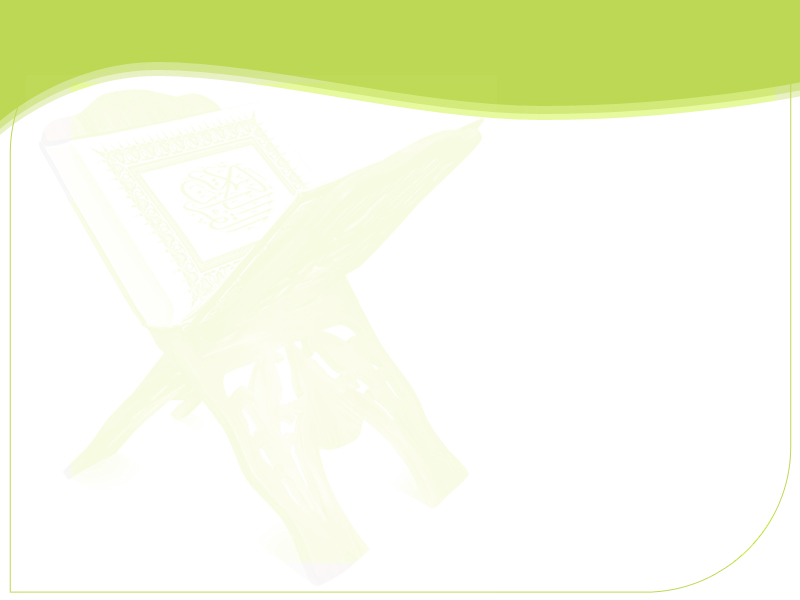 أقسام الحكم التكليفي عند الجمهور ومتعلقاته
التحريم
الحرام أوالمحرم
التحريم
هو خطاب الشرع المقتضي ترك الفعل اقتضاءً جازماً
المحرم
ما طلب الشرع تركه طلبا جازما
مثال
وَلا تَقْتُلُوا النَّفْسَ الَّتِي حَرَّمَ اللَّهُ إِلاَّ بِالْحَقّ
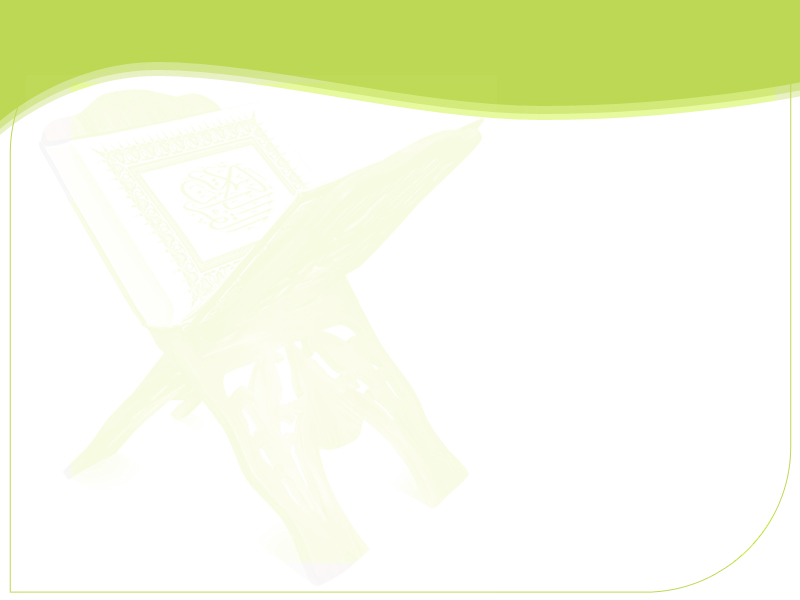 أقسام الحكم التكليفي عند الجمهور ومتعلقاته
الكراهة
المكروه
الكراهة
خطاب الشرع المقتضى ترك الفعل اقتضاء غير جازم
المكروه
ما طلب الشرع تركه طلبا غير جازم
مثال
أكل الثوم والبصل, الجلوس في المسجد دون صلاة ركعتين
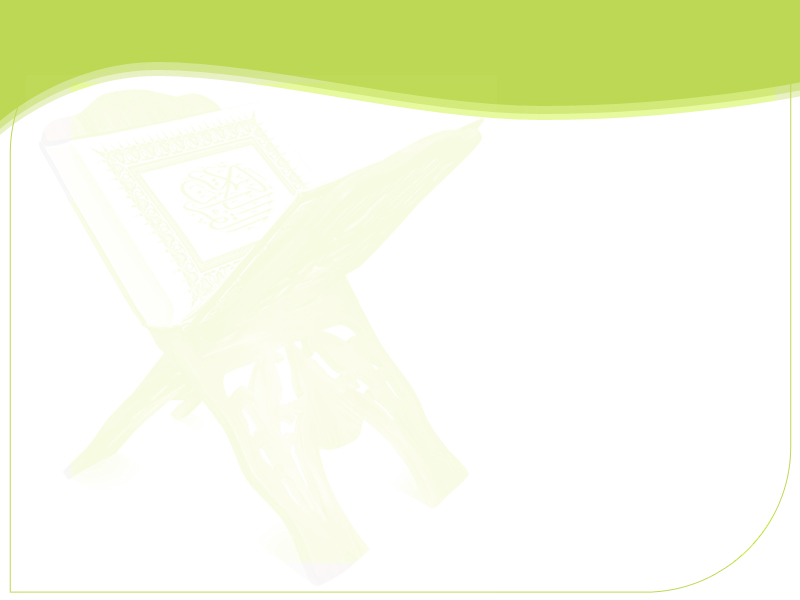 أقسام الحكم التكليفي عند الحنفية ومتعلقاته
الكراهة التحريمية
المكروه تحريما
الكراهة التحريمية
هي خطاب الشارع الطالب ترك الفعل طلباً جازماً بدليل ظني
المكروه تحريما
ما طلب الشارع من المكلف الكف عنه حتماً بدليل ظني لا قطعي
مثال
لا يبع أحدكم على بيع أخيه ولا يخطب على خطبة أخيه إلا أن يأذن له
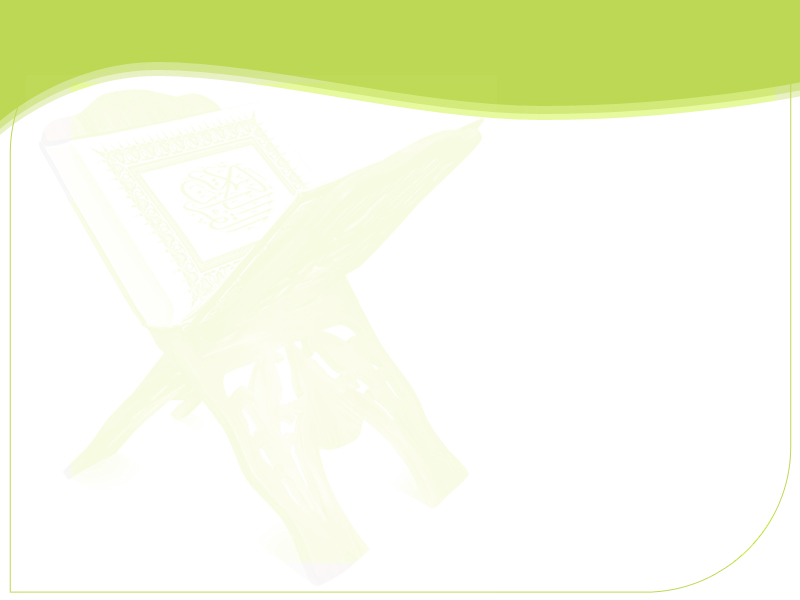 أقسام الحكم التكليفي عند الحنفية ومتعلقاته
الكراهة التحريمية
المكروه تحريما
الكراهة التحريمية
هي خطاب الشارع الطالب ترك الفعل طلباً جازماً بدليل ظني
المكروه تحريما
ما طلب الشارع من المكلف الكف عنه حتماً بدليل ظني لا قطعي
مثال
لا يبع أحدكم على بيع أخيه ولا يخطب على خطبة أخيه إلا أن يأذن له
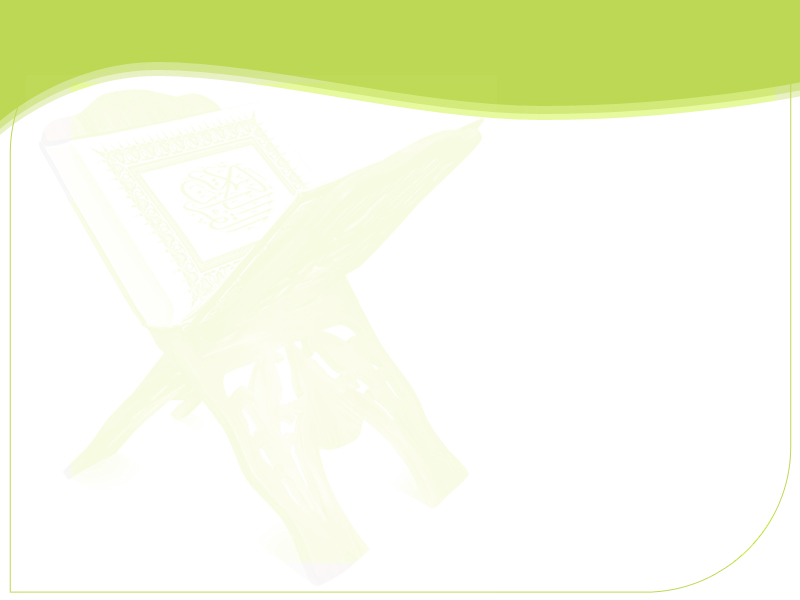 أقسام الحكم التكليفي عند الحنفية ومتعلقاته
الكراهة التنزيهية
المكروه تنزيها
الكراهة التنزيهية
هي خطاب الشارع الطالب ترك الفعل طلبا غير جازم
المكروه تنزيها
هو ما طلب الشارع تركه لا على وجه الحتم والالزام
مثال
من أكل ثوما أو بصلا فلا يقربن مصلانا
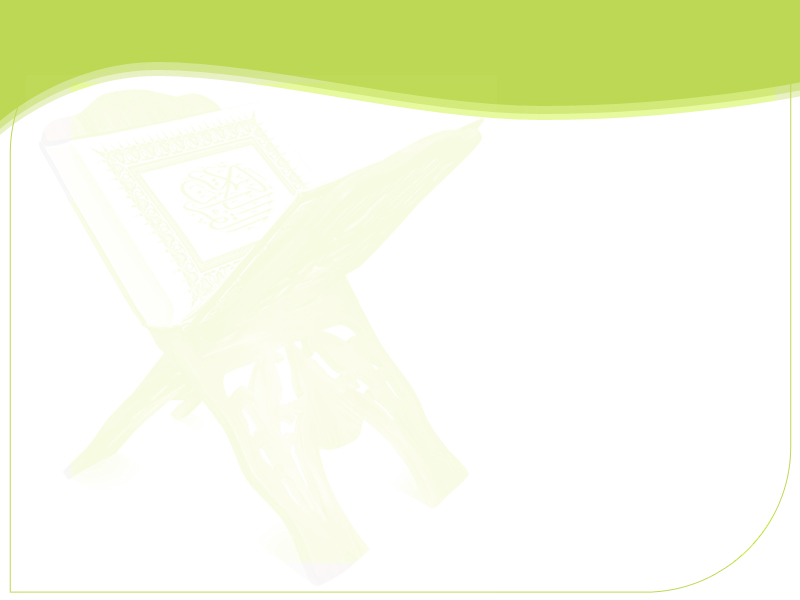 الأداء والقضاء
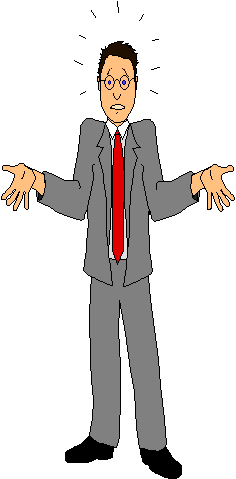 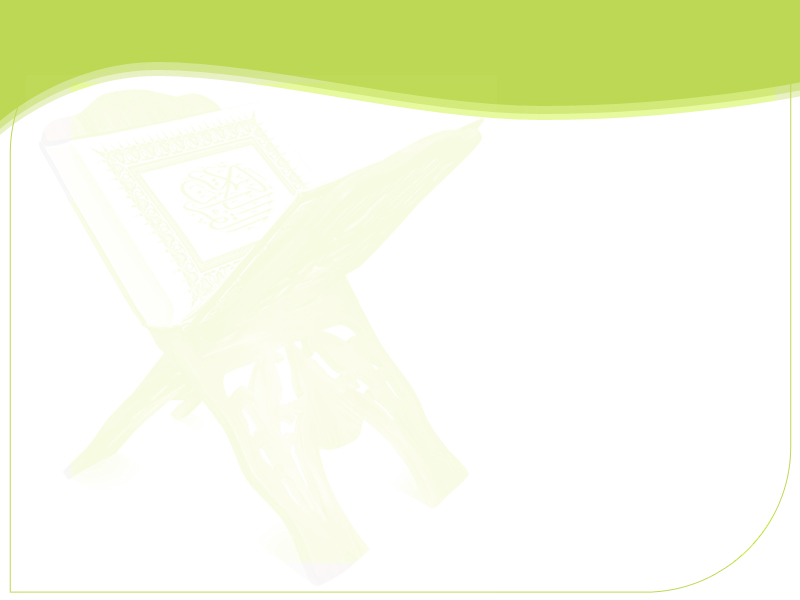 الإعادة
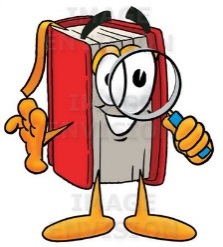 . - الإعادة: 
والإعادة هي فعل العبادة في وقتها مرة ثانية لزيادة فضيلة، وذلك كمن صلى الظهر منفرداً، ثم حضرت جماعة، فإنه يُسَنُّ له إعادتها تحصيلاَ لثواب الجماعة.
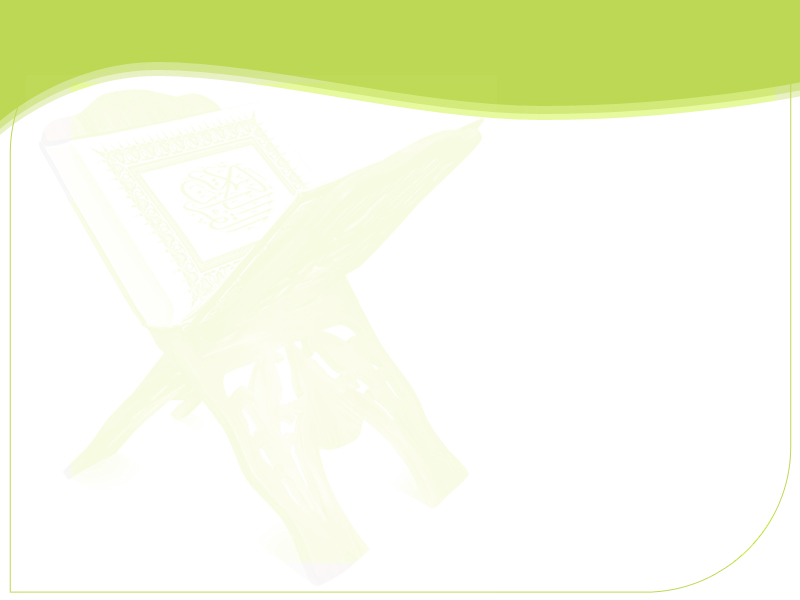 أحكام متعلقات الأحكام الشرعية
أنه يلزم الإتيان به ويثاب فاعله، ويعاقب تاركه ويكفر من أنكره إلا عند الحنفية.
الواجب
يستحق فاعله الثواب، ولا يعاقب تاركه.
المندوب
يلزم اجتنابه ويعاقب فاعله ويثاب الإنسان على تركه ويكفر مستحله.
الحرام
المكروه
فاعله لا يستحق العقاب وقد يستحق اللوم و العتاب ويثاب تاركه.
لا ثواب ولا عقاب على فعله، أو تركه.
المباح
المكروه تحريما
يستحق فاعله العقاب واللوم، ولكن لا يكفر منكره عند الحنفية.
فعله لا يستوجب العقاب ولا الذم ولكنه يكون خلاف الأولى و الأفضل فيثاب تاركه.
المكروه تنزيها
الفرض
يلزم الإتيان به ويثاب فاعله، ويعاقب تاركه، ويكفر من أنكره.
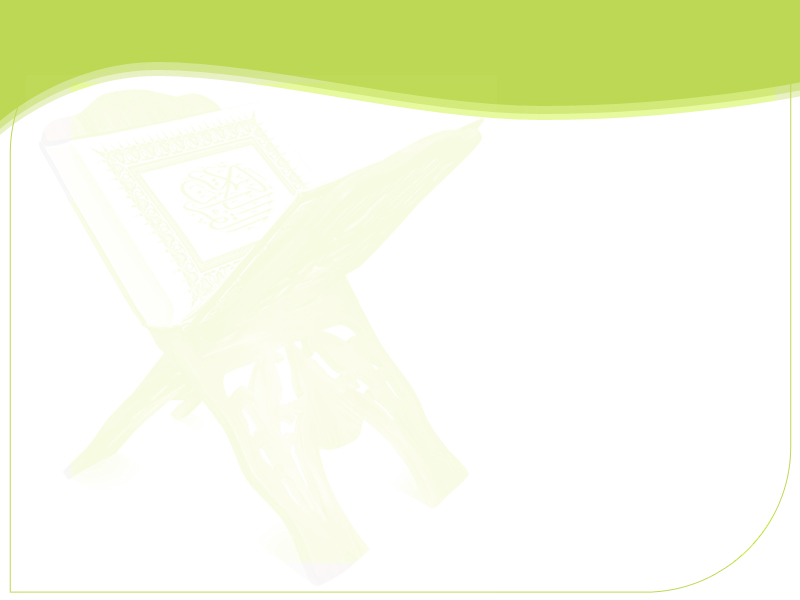 الصيغ التي تعرف بها الأحكام الشرعية
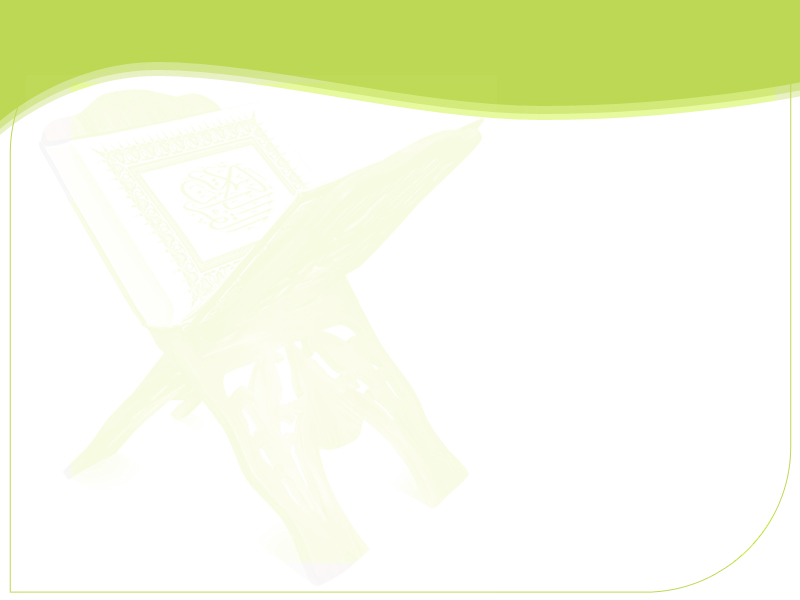 الصيغ التي يعرف فيها الحرام
بصيغة النهى المقترن بما يدل على الحتمية
وَلا تَقْرَبُوا الزِّنَى
وَلا تَقْتُلُوا أَوْلادَكُمْ
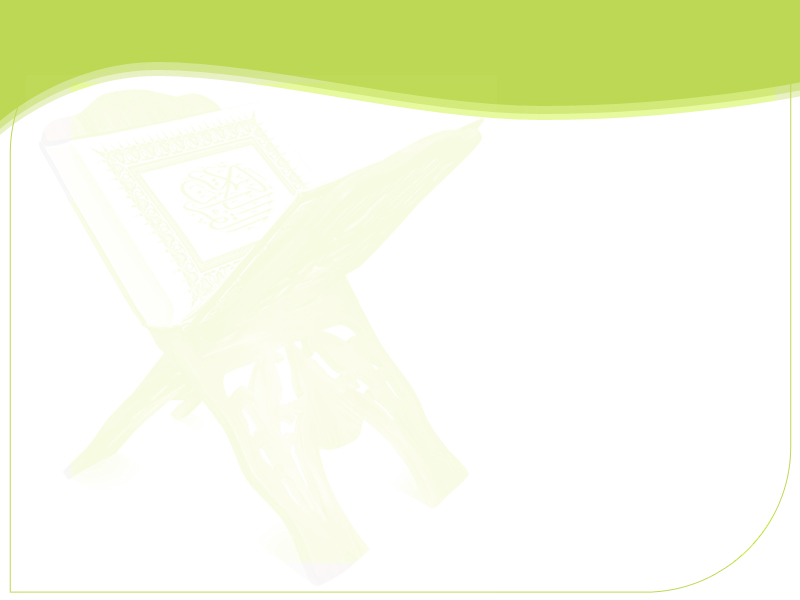 الصيغ التي يعرف فيها الحرام
فَاجْتَنِبُوا الرِّجْسَ مِنَ الأَوْثَانِ
الأمر بالاجتناب
إِنَّمَا الْخَمْرُ وَالْمَيْسِرُ وَالأَنْصَابُ وَالأَزْلامُ رِجْسٌ مِنْ عَمَلِ الشَّيْطَانِ فَاجْتَنِبُوهُ
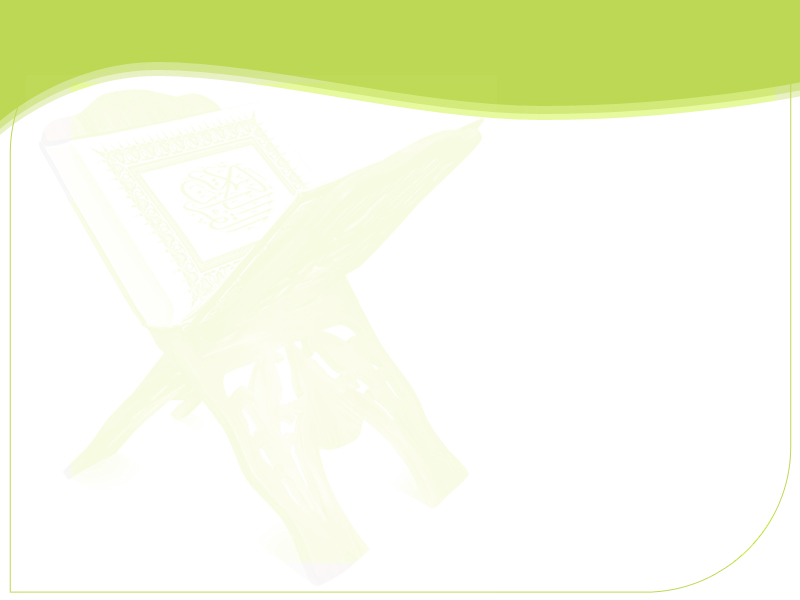 الصيغ التي تعرف بها الأحكام الشرعية
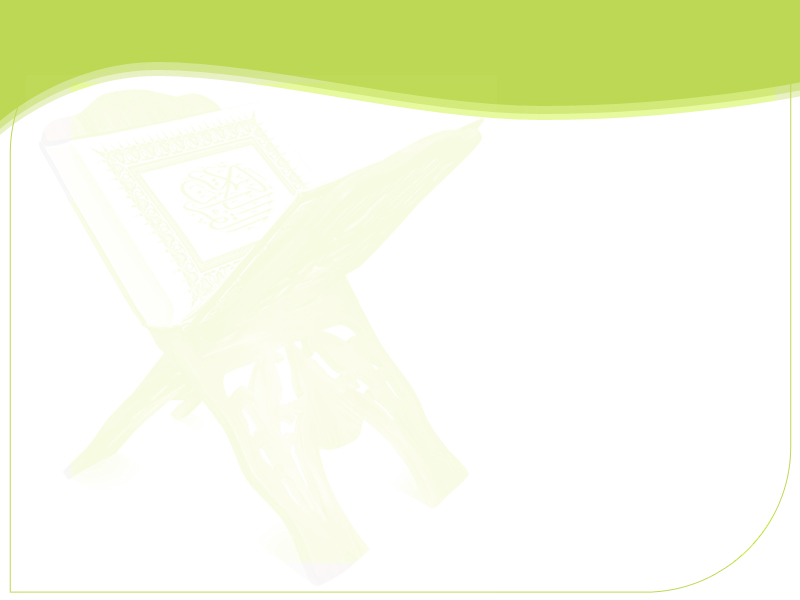 الصيغ التي يعرف بها المكروه
إِنَّ اللَّهَ حَرَّمَ عَلَيْكُمْ: عُقُوقَ الأُمَّهَاتِ، وَوَأْدَ البَنَاتِ، وَمَنَعَ وَهَاتِ، وَكَرِهَ لَكُمْ قِيلَ وَقَالَ، وَكَثْرَةَ السُّؤَالِ، وَإِضَاعَةَ المَالِ
مادة الفعل الدال على الكراهة
أَبغَضُ الحَلاَلِ إلى اللهِ عزَّ وجلَّ الطَّلاَقُ
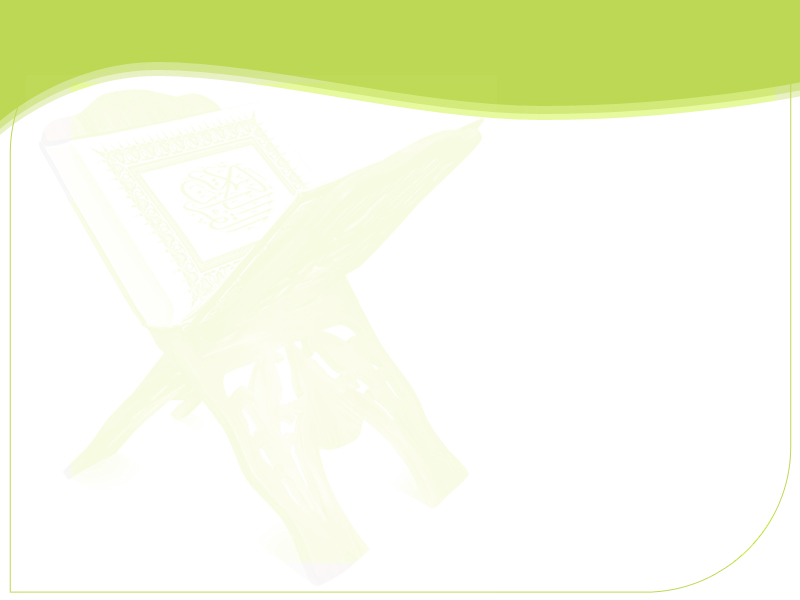 الصيغ التي يعرف بها المكروه
لا تَسْأَلوا عَنْ أَشْيَاءَ إِنْ تُبْدَ لَكُمْ تَسُؤْكُم
 فإنه اقترن بما يصرفه الى الكراهة 
وهو
 قوله تعالى بعدها (وَإِنْ تَسْأَلوا عَنْهَا حِينَ يُنَزَّلُ الْقُرْآنُ تُبْدَ لَكُمْ عَفَا اللَّهُ عَنْهَا وَاللَّهُ غَفُورٌ حَلِيمٌ)
صيغة النهى المقترن بقرينة تدل على أنه للكراهة
دَعْ مَا يَرِيبُكَ إِلَى مَالًا يَرِيبُكَ
فإنه صرفه الى الكراهة؛ لأن الأمر نفسه مشتبه فيه فلا يوصف بالحل أو الحرمة
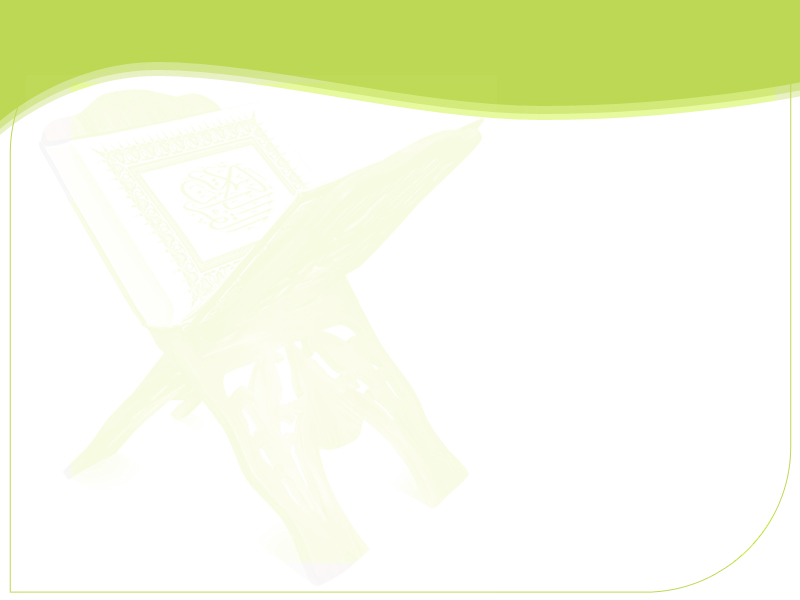 الصيغ التي تعرف بها الأحكام الشرعية
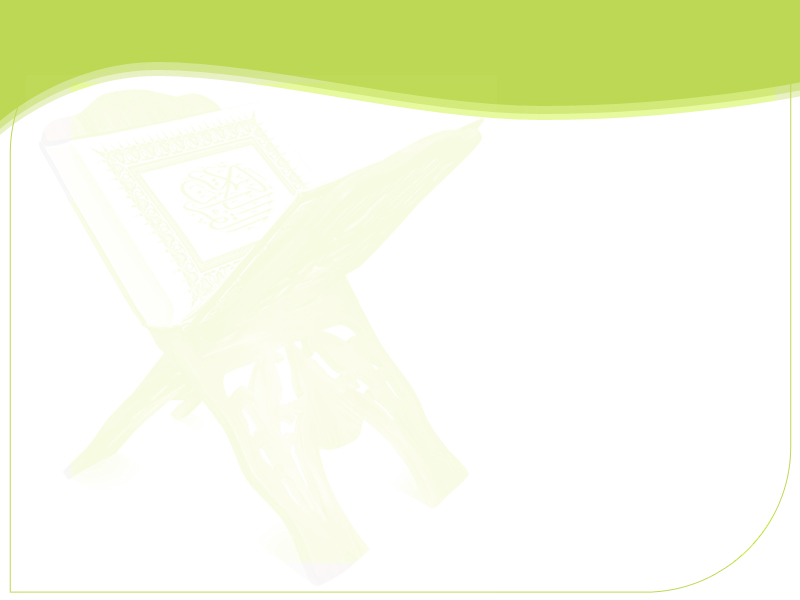 الصيغ التي يعرف بها الإباحة
مادة الحل أو الإباحة
الْيَوْمَ أُحِلَّ لَكُمُ الطَّيِّبَاتُ
وَأُحِلَّ لَكُمْ مَا وَرَاءَ ذَلِكُمْ
وَطَعَامُ الَّذِينَ أُوتُواْ الْكِتَابَ حِلٌّ لَّكُمْ وَطَعَامُكُمْ حِلُّ لَّهُمْ
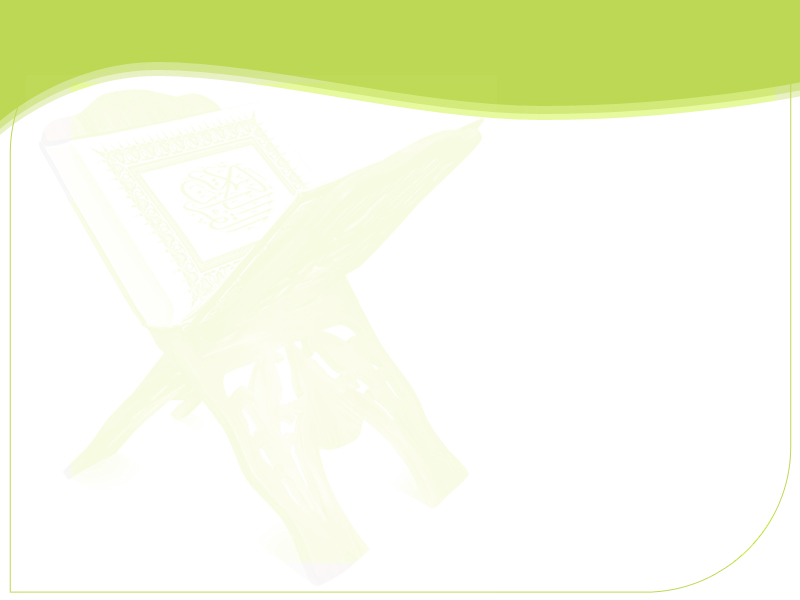 الصيغ التي يعرف بها الإباحة
رفع الإثم أو الجناح أو الحرج
فَمَنِ اضْطُرَّ غَيْرَ بَاغٍ وَلا عَادٍ فَلا إِثْمَ عَلَيْهِ إِنَّ اللَّهَ غَفُورٌ رَحِيمٌ
فَإِنْ خِفْتُمْ أَلا يُقِيمَا حُدُودَ اللَّهِ فَلا جُنَاحَ عَلَيْهِمَا فِيمَا افْتَدَتْ  بِه
وَلا جُنَاحَ عَلَيْكُمْ فِيمَا عَرَّضْتُمْ بِهِ مِنْ خِطْبَةِ النِّسَاءِ،
 خطبة المتوفى عنها زوجها
لَيْسَ عَلَى الأَعْمَى حَرَجٌ وَلا عَلَى الأَعْرَجِ حَرَجٌ
 في ترك الجهاد
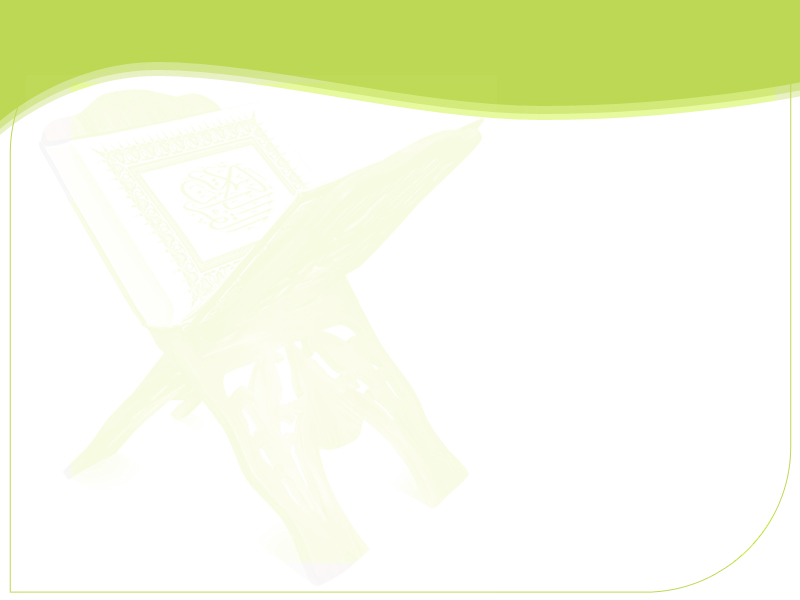 الصيغ التي يعرف بها الإباحة
صيغة الأمر مع القرينة الصارفة عن الوجوب إلى الإباحة
إِذَا حَلَلْتُمْ فَاصْطَادُوا
فَإِذَا قُضِيَتِ الصَّلاةُ فَانْتَشِرُوا فِي الأَرْضِ
وَكُلُوا وَاشْرَبُوا حَتَّى يَتَبَيَّنَ لَكُمُ الْخَيْطُ الْأَبْيَضُ مِنَ الْخَيْطِ الأَسْوَدِ مِنَ الْفَجْرِ
[Speaker Notes: أي إذا تحللتم من إحرام الحج فالصيد مباح لكم]
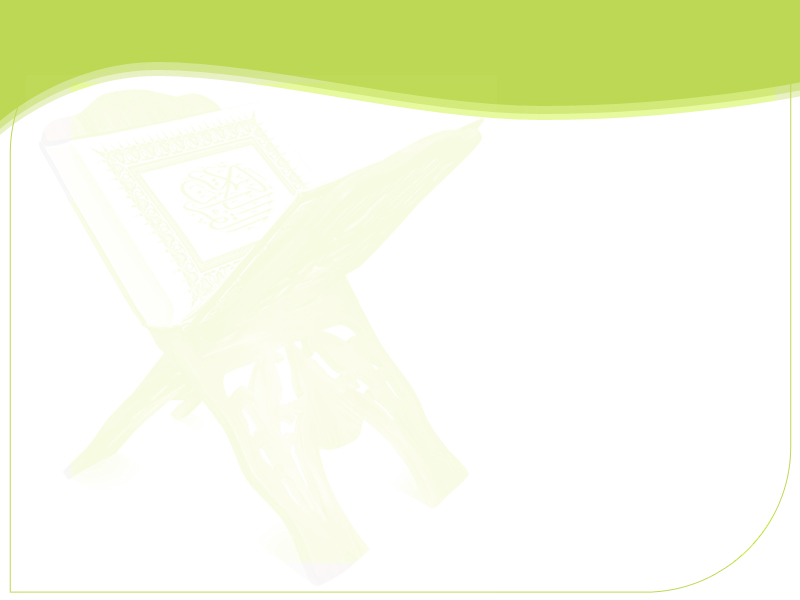 الصيغ التي يعرف بها الإباحة
استصحاب الأصل إذ الأصل في الأشياء الإباحة
هُوَ الَّذِي خَلَقَ لَكُمْ مَا فِي الأَرْضِ جَمِيعاً